代先求祂的國
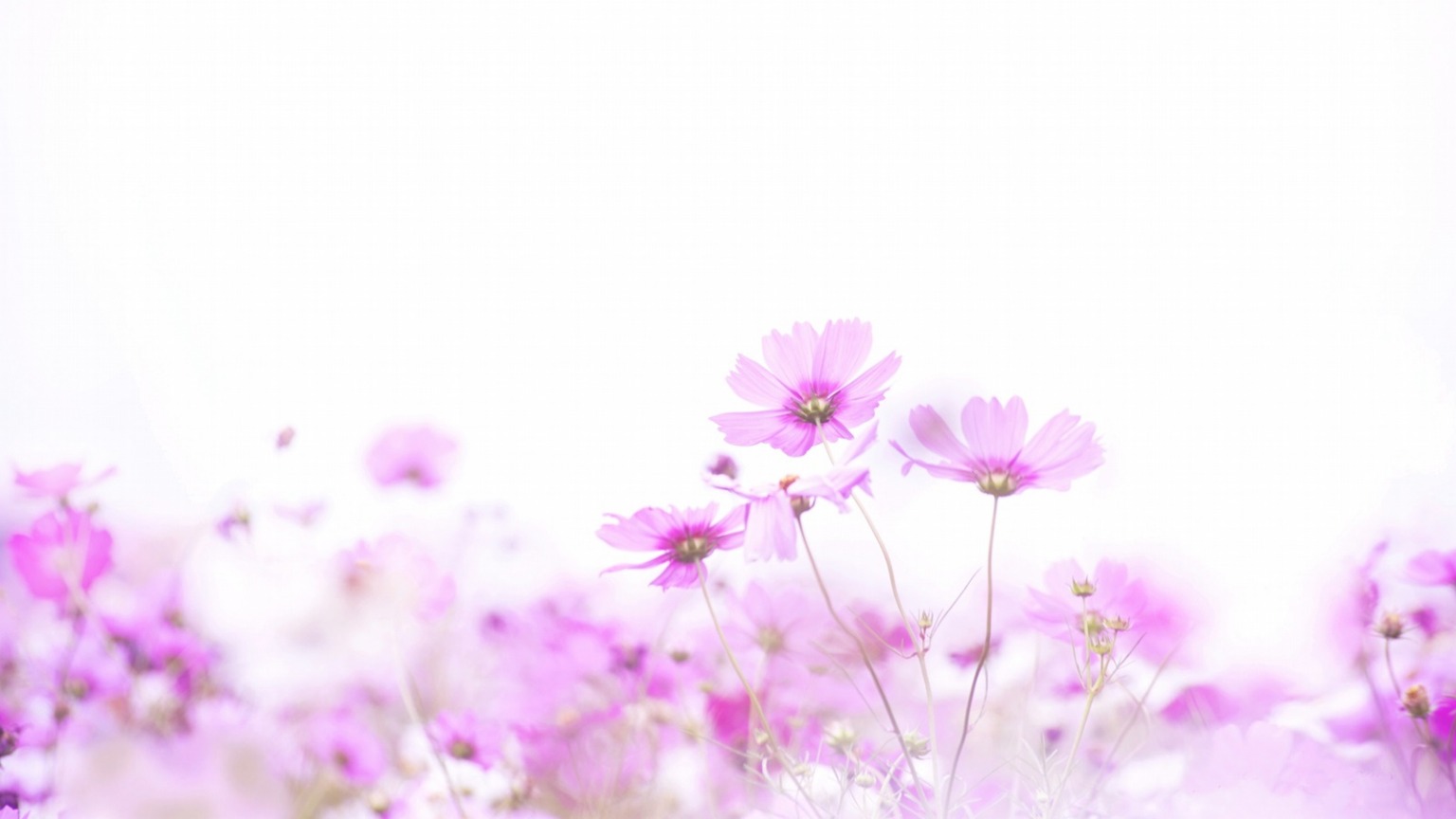 聖歌隊 獻詩
咱有時煩惱欲吃什麼
且欲飲什麼與欲穿什麼。
咱有時煩惱欲吃什麼
且欲飲什麼與欲穿什麼。
主的確知咱一切，
欠用祂有應允欲供應。
今，攏免煩惱！靠主愛疼保護。
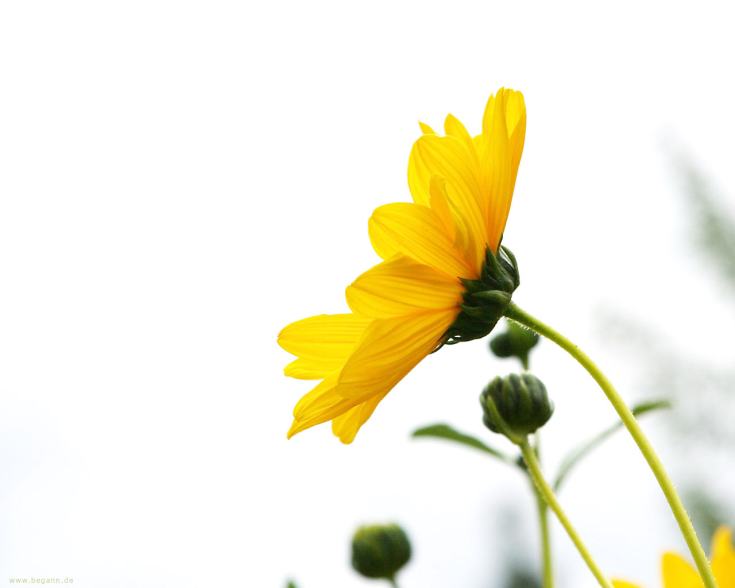 Seek First the Kingdom
著代先求祂之國。代先求祂之義，一切欠用，主攏欲白白賞賜互恁，白白賜互恁。著代先求祂之國。代先求祂之義，一切欠用，主攏欲白白來賞賜互恁。
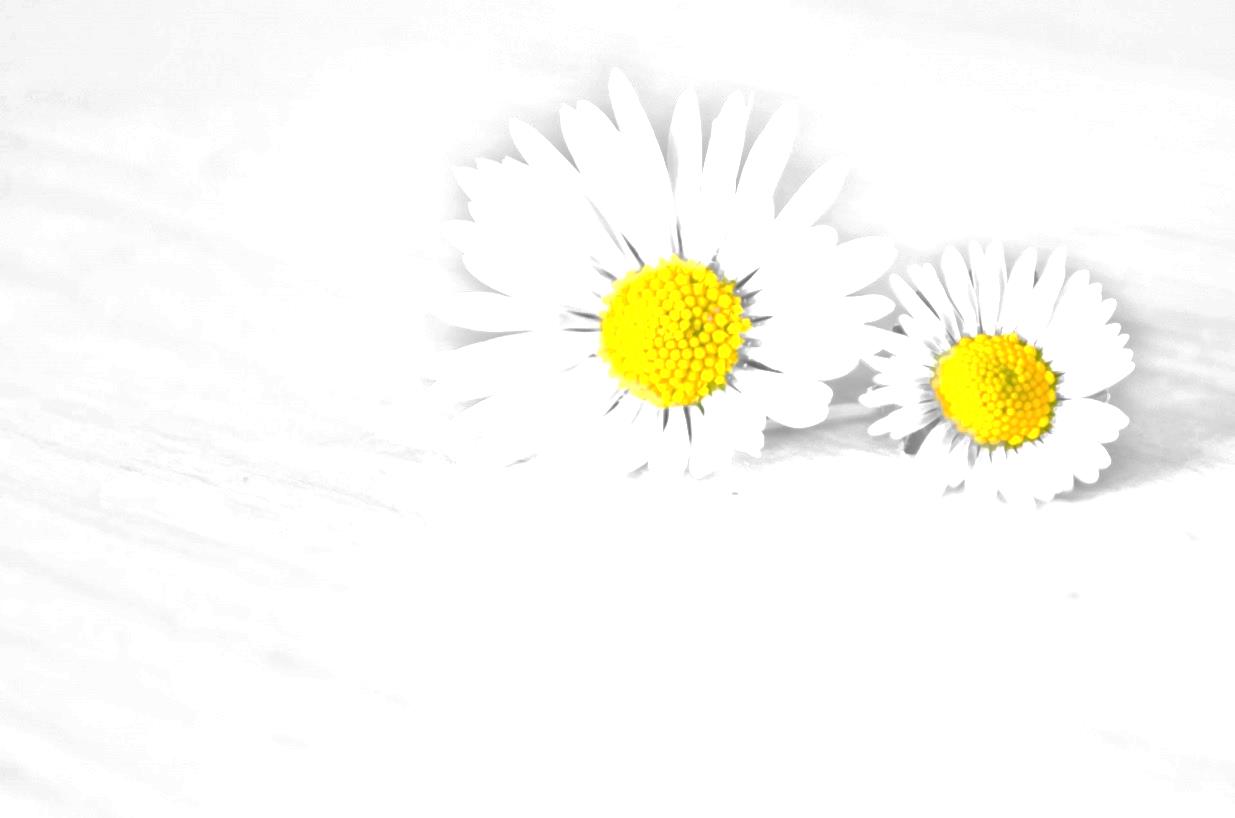 Seek First the Kingdom
咱有時為著明仔日煩惱，自己欲擔當罪過苦楚。咱有時為著明仔日煩惱，自己欲擔當罪過苦楚。主的確知咱一切，欠用祂有應允欲供應。今，攏免煩惱！靠主愛疼保護。
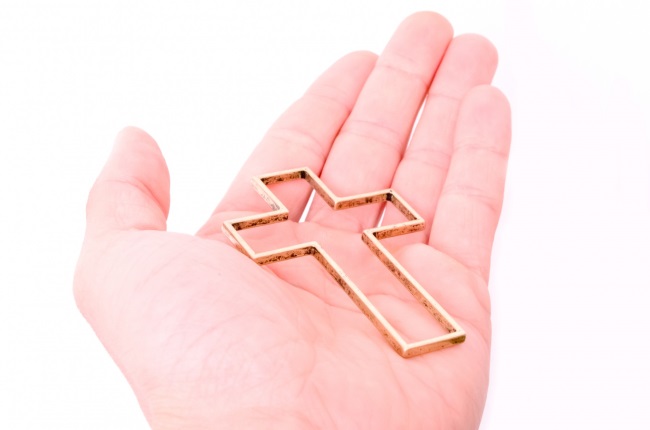 Seek First the Kingdom
著代先求祂之國。代先求祂之義，一切欠用，主攏欲白白賞賜互恁，白白賜互恁。著代先求祂之國。代先求祂之義，一切欠用，主攏欲白白來賞賜互恁。代先尋主。
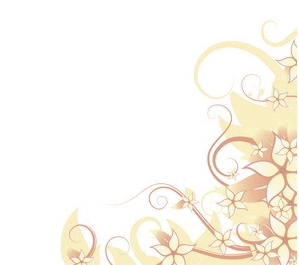 Seek First the Kingdom